KAJ JE KOMU HRANA
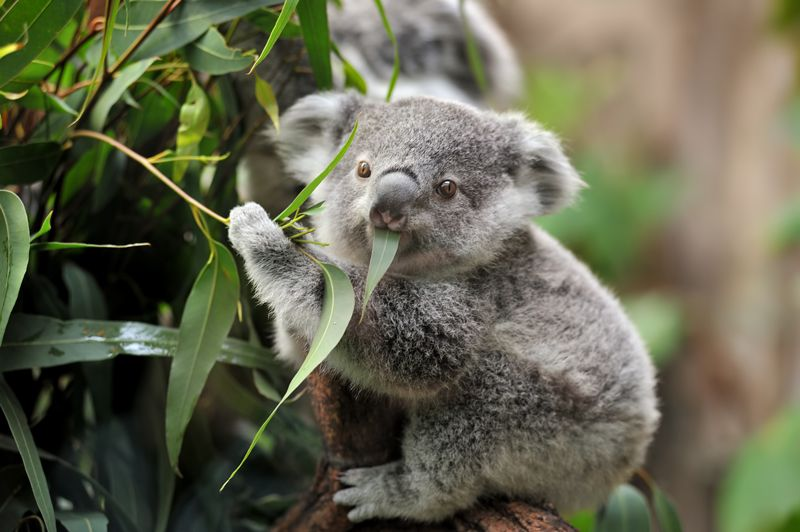 Pozdravljeni učenci in učenke!
V tem tednu boste pri predmetu naravoslovje spoznali marsikaj novega in zanimivega o živalih v njihovih življenjskih okoljih.

Učna snov je namenjena dvema urama naravoslovja, zato naj se vam ne mudi.
S hrano se prenaša energija.
Življenje živali in ljudi je odvisno od sonca in rastlin.
https://www.google.com/search?q=s+hrano+se+prena%C5%A1a+energij
Živali se različno hranijo. 

Nekatere se hranijo samo z rastlinami, zato jih imenujemo rastlinojedci.

Živali, ki jedo druge živali, so mesojedci.

Mnoge živali pa jedo tako rastline, kot živali in jih imenujemo vsejedci.

Vsejedci smo tudi ljudje.
ŽIVLJENJSKA OKOLJA
Poznamo različna življenjska okolja.
V vsakem od njih najdemo drugačna živa bitja.
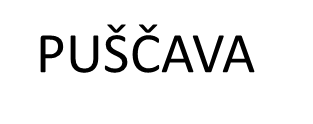 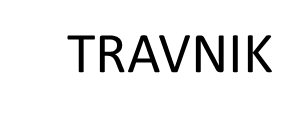 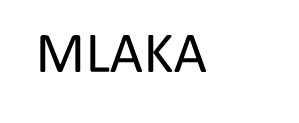 GOZD
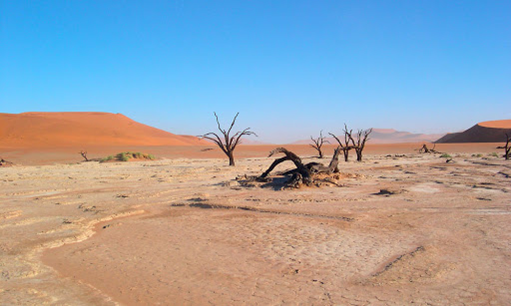 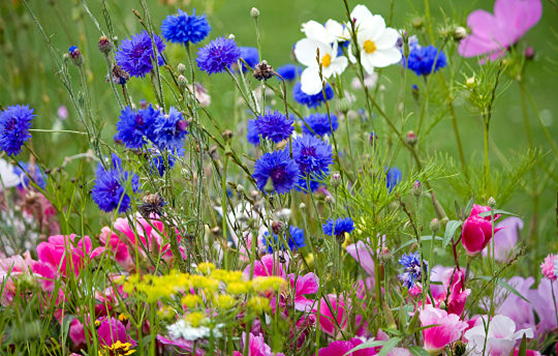 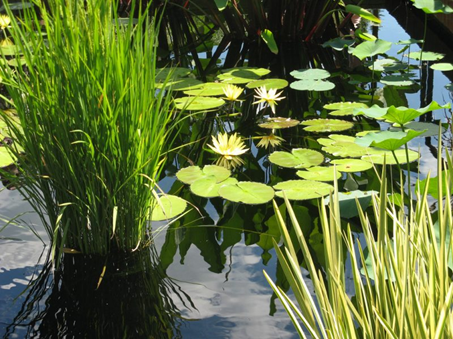 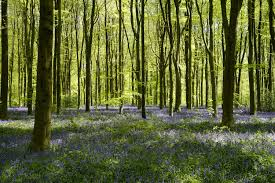 https://www.google.com/search?q=travni%C5%A1ke+%C5%B
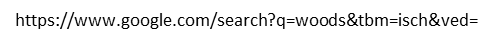 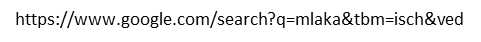 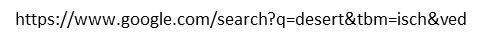 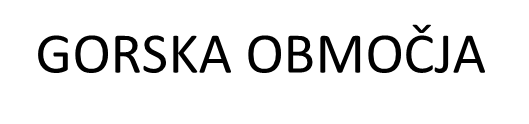 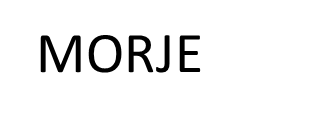 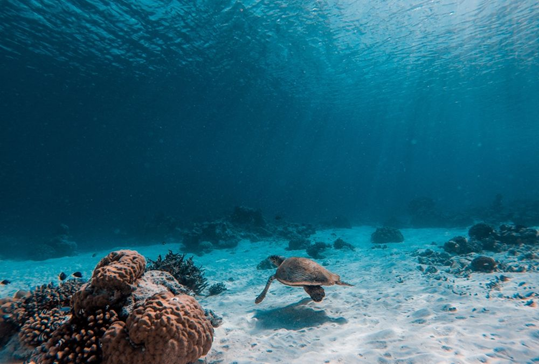 ŠE NEKAJ ŽIVLJENJSKIH OKOLIJ:
 ● REKA
 ● POTOK
 ● DŽUNGLA
 ● SAVANA
 ● OBMOČJA VEČNEGA SNEGA IN LEDU …
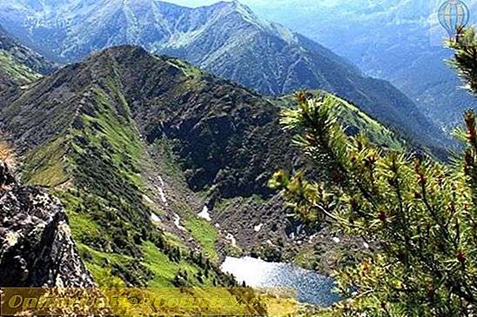 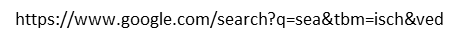 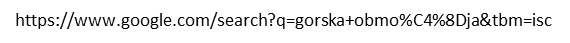 RASTLINOJEDCI, MESOJEDCI IN VSEJEDCI V RAZLIČNIH ŽIVLJENJSKIH OKOLJIH
Za nadaljevanje boš potreboval/a pisalo in list papirja.
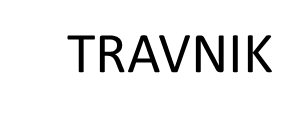 Rastlinojedci, ki živijo na travniku so:
miš,
metulj,
čmrlj …
Tvoja naloga:
V mislih pojdi na travnik.
Napiši dva mesojedca in dva vsejedca, ki živita na travniku.
V pomoč naj ti bosta spodnji sliki.
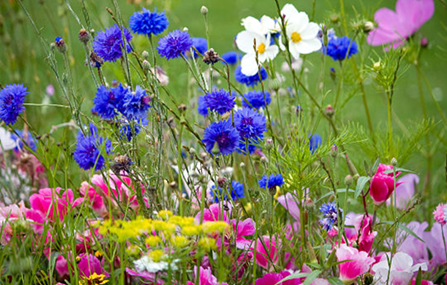 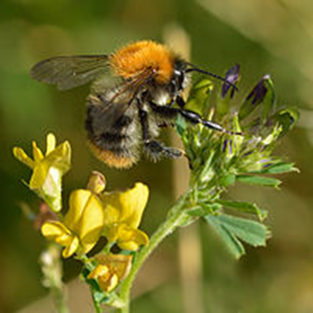 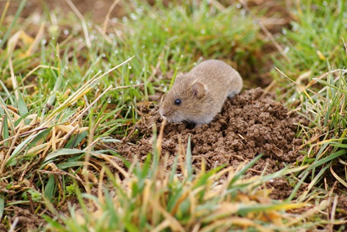 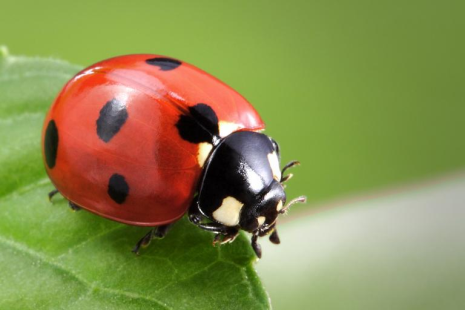 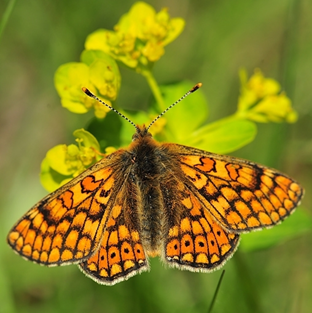 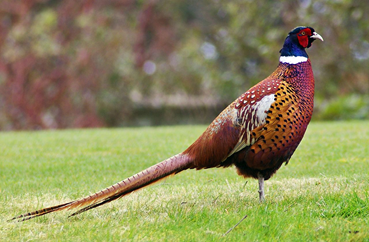 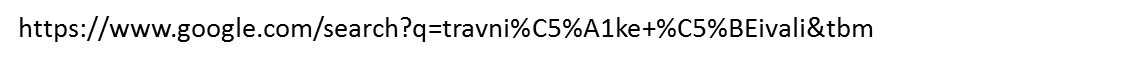 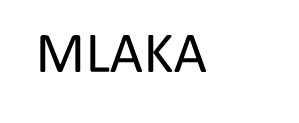 Rastlinojedci, ki živijo v  mlaki so:
vodna bolha,
žabji paglavec,
veliki mlakar …
Vsejedci, ki živijo v  mlaki so:
raca,
postranica,
mladoletnica …
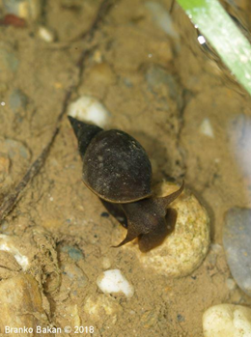 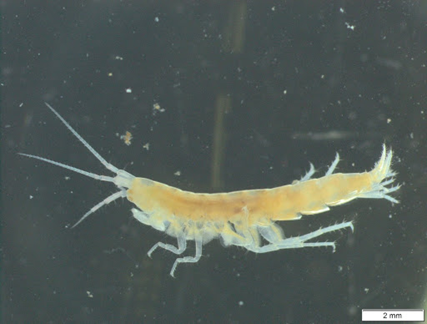 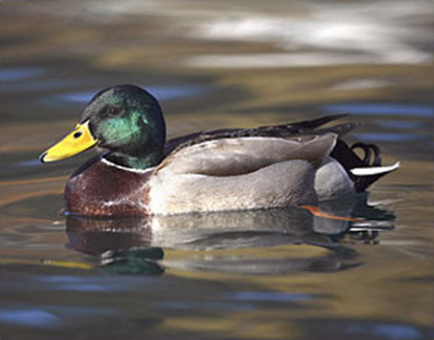 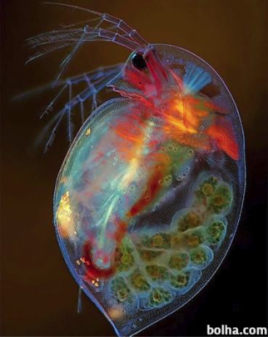 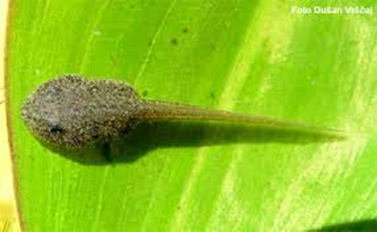 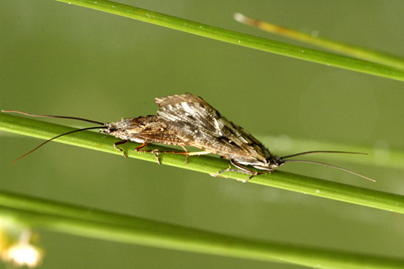 Tvoja naloga:
V mislih pojdi k mlaki.
Napiši dva mesojedca, ki živita v mlaki.
V pomoč naj ti bo spodnja slika.
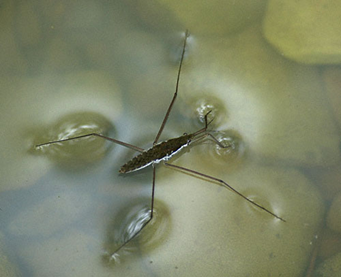 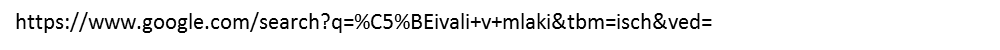 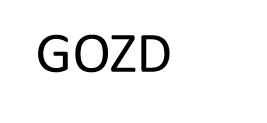 Rastlinojedec, ki živi v  gozdu je:
polh …
Mesojedec, ki živi v  gozdu je:
ris …
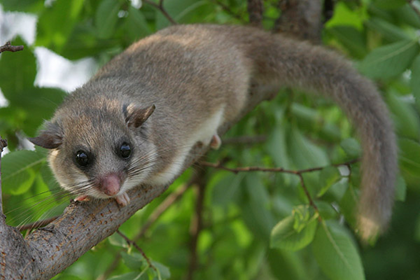 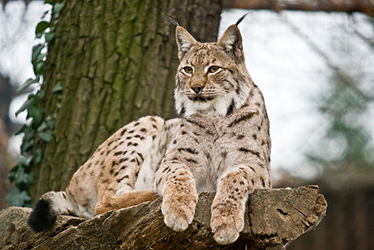 Tvoja naloga:
V mislih pojdi v gozd.
Napiši še po en primer rastlinojedca, mesojedca in vsejedca, ki živi v gozdu.
V pomoč naj ti bo spodnja slika.
Vsejedec, ki živi v  gozdu je:
beloprsi jež …
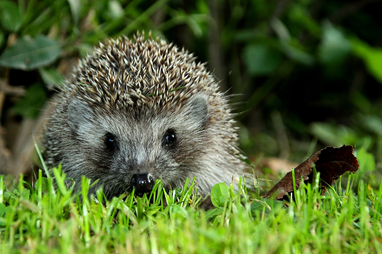 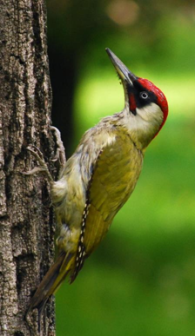 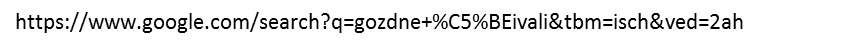 Preberi vsebine v učbeniku, stran 70. V preglednici boš našel/našla živali, ki živijo v različnih življenjskih okoljih. Če si imel/a pri prejšnji nalogi težave, si zdaj lahko pomagaš s tabelo.
ZAPIS V ZVEZEK:
KAJ JE KOMU HRANA 
Glede na to, s čim se živali hranijo, jih delimo na:
rastlinojedce,
mesojedce,
vsejedce.
Prišel/prišla si do konca. Čestitam!
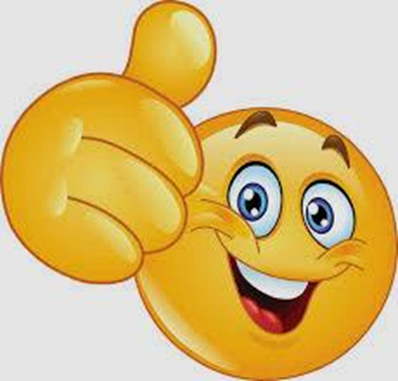